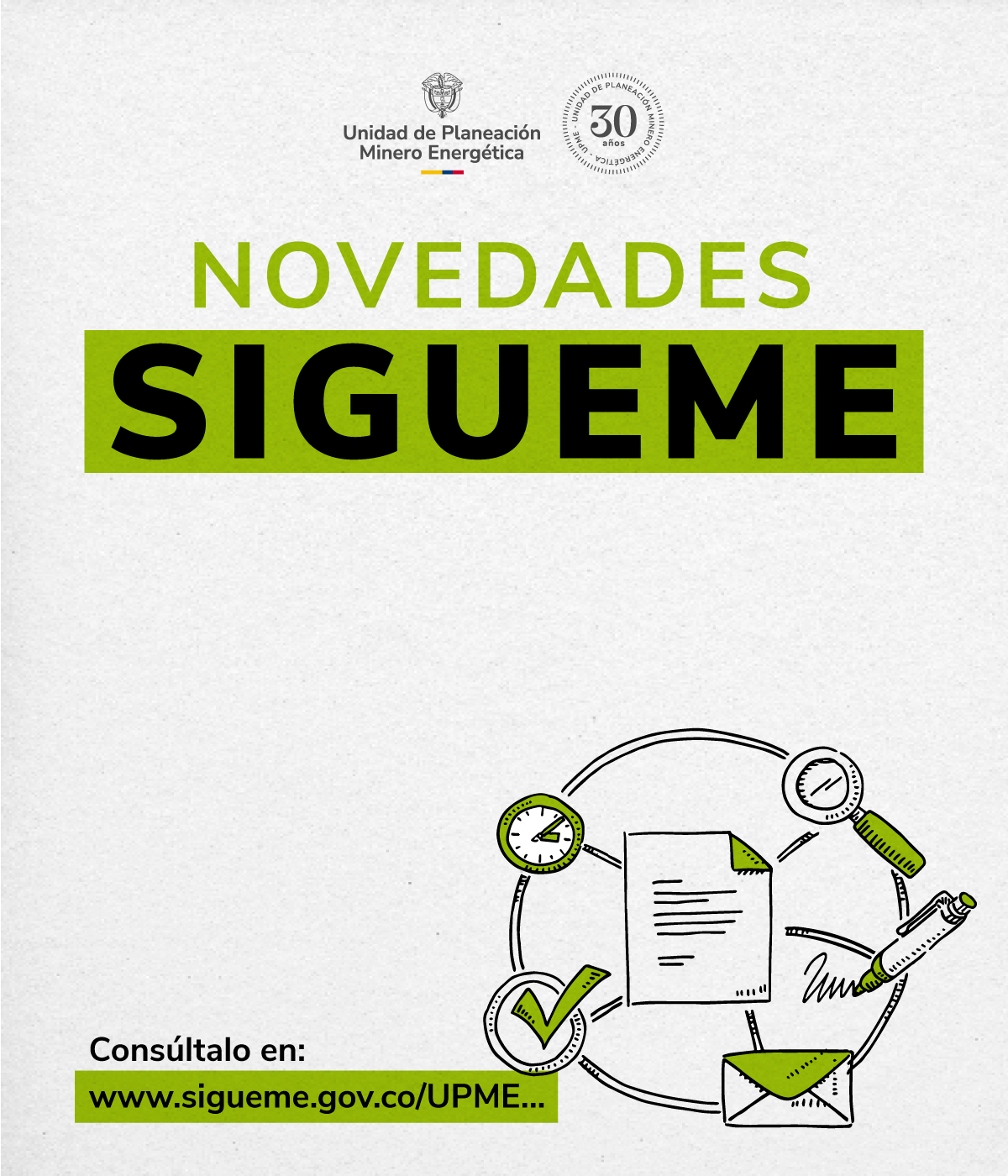 F-DE-017      V3
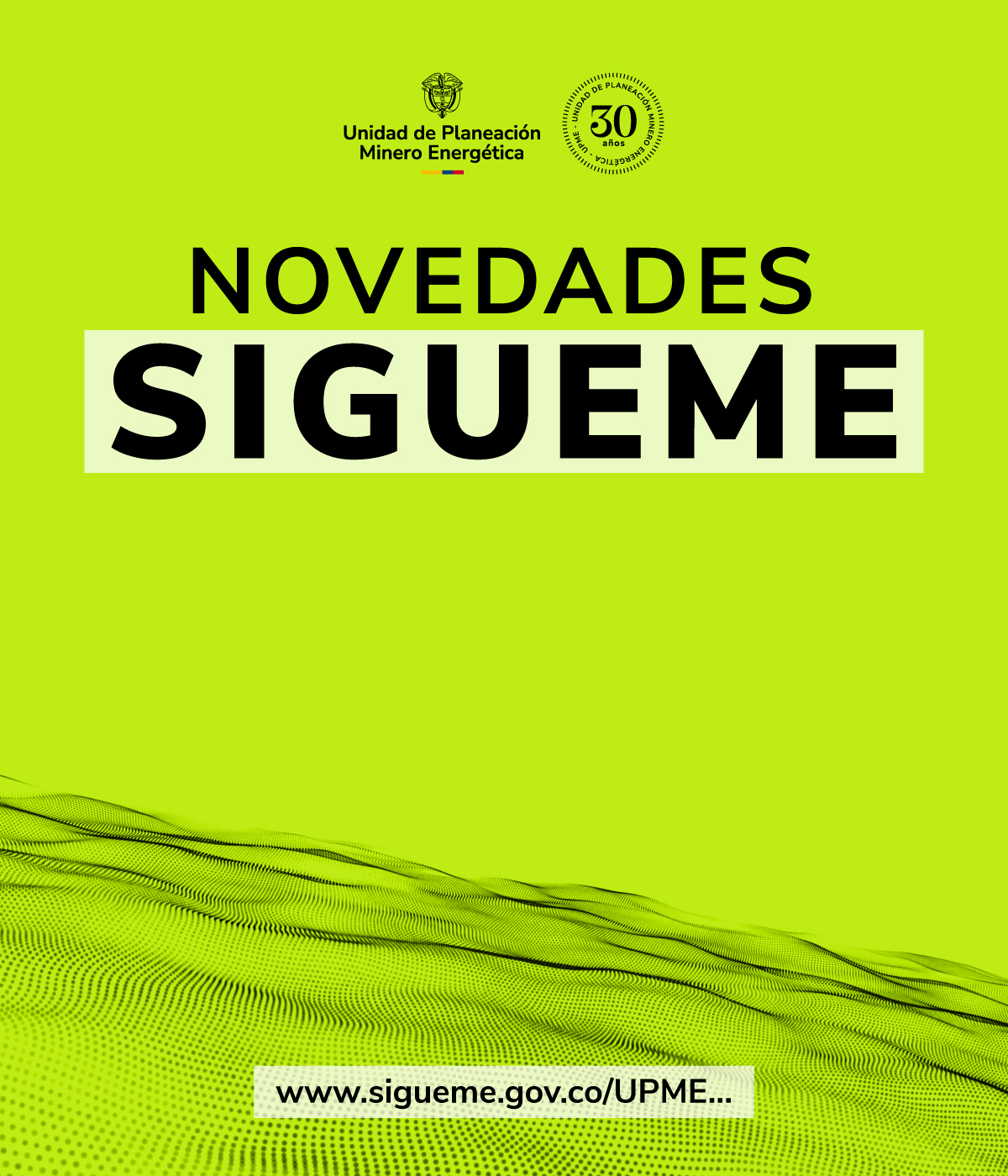 F-DE-017
F-DE-017   V3